Post Inspection Binder
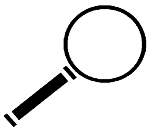 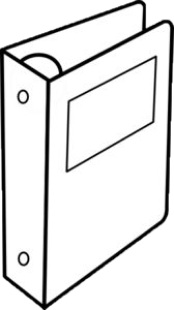 Post
Inspection
Tab 0
Copy of Last Post Inspection.
0
Copy of last 
Post Inspection Report
Tab 1
Has the Post adopted By-Laws in accordance with Section 202 of the National By-Laws?
1
Copy of
Post By-Laws
(if adopted)

	or

“No Post By-Laws Adopted”
Tab 2
Is the Post incorporated in accordance with Section 708 of the National By-Laws?
2
Copy of
Post Incorporation
Tab 3
Are all officer positions filed as prescribed in Section 206 of the National By-Laws?
3
Copy of
Post Election Report
Tab 4
Are Post delegates elected in accordance with Section 222 of the National By-Laws?
4
Copy of
Delegate report for conventions: 

National

Department

District
Tab 5
Does the Post Adjutant Maintain:
Books and records in a legible and uniform format?
A file containing a copy of original application of every member admitted to the post?
A File of meeting minutes after correction and approved?
A File of current orders and circulars issued by higher authority?
A correspondence file?
A file containing the proof of eligibility submitted by officers?
A current copy of Post, District, Department, and National By-Laws?
Copy of appropriate files

or

“Refer to [location of information]”

or

“Not Applicable”
5
Tab 6
Are applicants for membership reviewed, read, and voted on at Post meetings for approval?
6
“Refer to Meeting Minutes in Tab 5”
Tab 7
Does the Post hold at least one meeting a month with a quorum present?
“Refer to Meeting Minutes in Tab 5”

If quorum is more than the National By-Laws requirement of five (5) members

“Refer to Post By-Laws”
7
Tab 8
Are all committees reporting to Post membership at Post meeting?
8
“Refer to Meeting Minutes in Tab 5”
Tab 9
Are Community Service Programs (Activities) reports submitted in accordance with Department By-Laws and guidelines?
Date of last submission?
9
Copy of latest Community Activity report from vfwva.org
Tab 10
Does the Post observe commemorative dates as mandated by in section 223 of the National By-Laws?
Date of last submission?
10
Copy of latest Commemorative Date report from vfwva.org
Tab 11
Does the Post have an Auxiliary?
Is there proper cooperation between the Post and its Auxiliary unit?
Copy of Auxiliary Warrant

	and

Demonstrated Cooperation
	
	or 

“Not Applicable”
11
Tab 12
Does the Post distribute Buddy Poppies?
Date of last distribution?
12
Copy of latest Buddy Poppy report from vfwva.org
Tab 13
Does the Post have a membership Committee?

Does the Post have a viable recruiting and retention plan?
13
List committees with associated members

Copy of Recruiting and Retention plan
Tab 14
Do the elected Trustees review the monthly report of receipts and expenditures?
14
Copy of latest Trustee Monthly Report of Receipts and Expenditures
Tab 15
Do the elected Trustees audit quarterly all books and records of the Post Quartermaster, Post Adjutant and any activity, clubroom, holding company or unit sponsored, conducted or operated by, for or on behalf of the Post?
Date of last quarterly report?
15
Copy of latest Trustee Quarterly Report of Receipts and Expenditures
Tab 16
Post Funds
Balance of ALL checking accounts?
Balance of ALL savings accounts?
Balance of ALL CD and bond accounts?
ALL other account types?
Total of ALL accounts?
Amount of Quartermaster Bond?
Do ALL account ledger balances match the balance of reconciled bank statements?
Is the Quartermaster Bond greater than the total of ALL accounts?
Copy of latest accounts and ledgers

Copy of Quartermaster Bond

* Other accounts include cash on hand
16
Tab 17
Name of bonding company
Expiration date of bond?
17
Copy of all bonds
(in order)

Quartermaster

Bonded Officers

Employees
Tab 18
Are additional officers accountable for funds bonded in accordance with Section 703 of the National Bylaws?
18
“Refer to Bonds in Tab 17”
Tab 19
Does the Post Quartermaster?
Maintain books and records in a legible and uniform format?
Receive and properly transmit membership dues as required?
Maintain a relief fund in accordance with Section 219 of the National By-Laws?
Have care and custody of all committee funds?
Report on transactions concerning receipts and expenditures and Post meeting?
File appropriate forms as required by federal, state, and local status?
Date of last 990 filing?
Is the 990 filing available for public inspection?
Copy of dues transmittals

“Refer to Meeting Minutes in Tab 5”

Copy of 990 filing

Certificate of Good Standing
19
Tab 20
Post Federal Employee Identification Number (EIN)
20
Copy of Federal Employee Identification Number paperwork
Tab 21
Are all expenditures voted on by the Post membership and approved by the Post Commander?
21
“Refer to Meeting Minutes in Tab 5”
Tab 22
Are expenditures from the relief fund in accordance with Section 219 of the National Bylaws?
22
“Refer to Meeting Minutes in Tab 5”
Tab 23
Are signature(s) authorizing the disbursement of funds done in accordance with Post Bylaws?
23
“Refer to Post By-Laws in Tab 1”

“Refer to Meeting Minutes in Tab 5”
Tab 24
Are checks pre-signed by any authorized officer?
24
“Checks are NOT pre-signed by authorized officers”
Tab 25
Does the Post own real property?
Appraised Value?
Monthly Payment?
Amount Owed?
Title Holder?
All Title Holders if more than one (1)
25
Copy of Deed and any applicable loan information

	or

“Not Applicable”
Tab 26
Does the Post carry all proper types of insurance?
Are both the Veterans of Foreign Wars of the United States and Department named as additional insureds?
26
Copy of insurance paperwork
Tab 27
Does the Post retain documents in accordance with the Department's Document Retention Policy?
27
Copy of document retention policy

“Refer to [location of information]”
Tab 28
Does the Post operate a clubroom/canteen or other state licensed entity?
(Department Inspection Form May Be Required)
Although not required by the Department, you can place a copy of licenses here 

	or

“Not Applicable”
28
Questions?
Department Inspector
inspector@vfwva.org
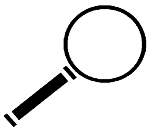 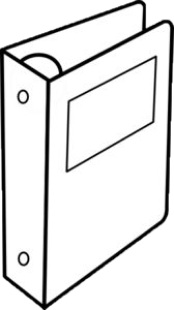 Post
Inspection